Precalculus Notes
Section 1.2 p 80---98
Wednesday 09/22/2017
SAT
Functions
A function from a set D to a set R is a rule that assigns to every element in D a UNIQUE element in R.
The set D of all input values is the domain of the function 
The set R of all output values is the range of the function
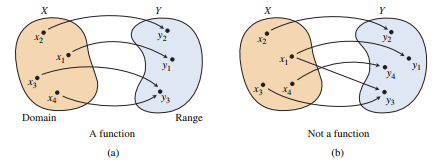 f(2)=8
f(2)=4              Not a function
Reminder Vertical Line Test
The value of y depends on x: y is the dependent variable and x is the independent variable
Reminder Vertical Line Test











The value of y depends on x: y is the dependent variable and x is the independent variable
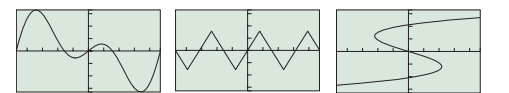 The Domain of some Basic Functions
The machine analogy
Type of function
Restrictions?
Graph it, what do you notice?
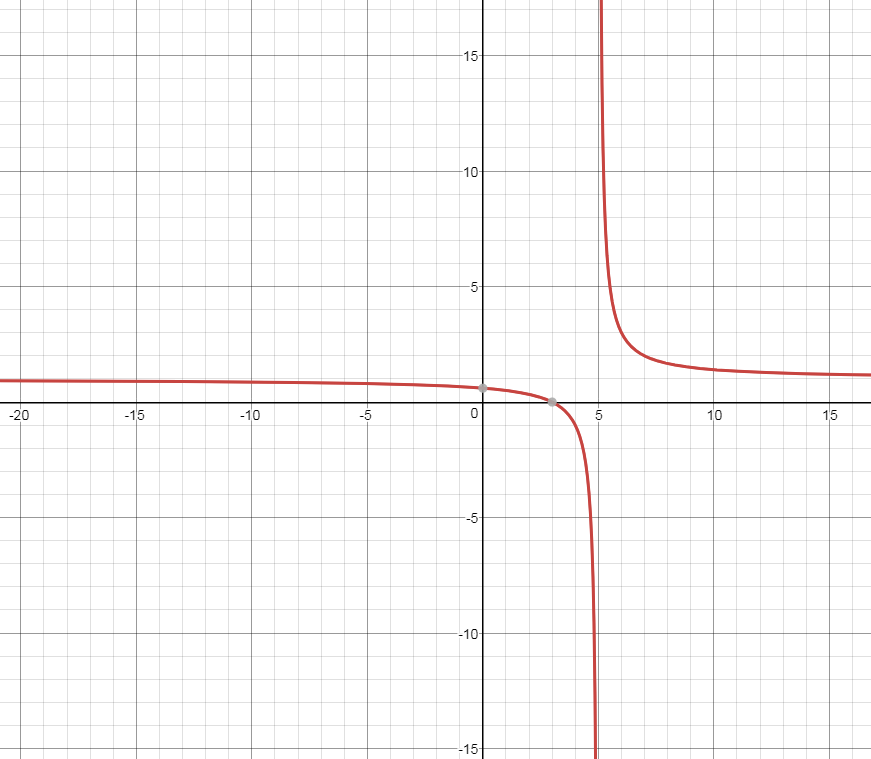 Continuous vs Discontinuous
A function is continuous at a point, if the graph does not come apart at that point
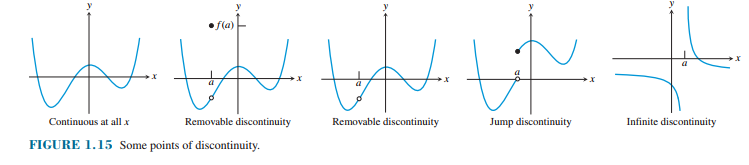 Find the domain of the following functions
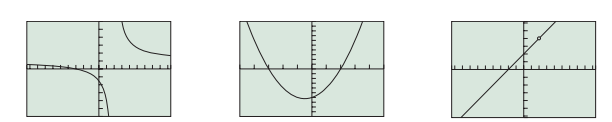 Homework 
page 95#9-16
Page 95#21-24